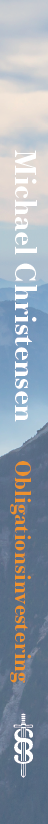 Michael Christensen

Obligationsinvestering
– i teori og praktisk anvendelse
Modeller, figurer og tabeller
Kapitel 1-4
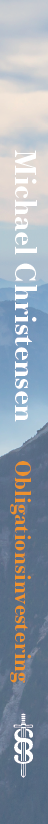 Kapitel 1
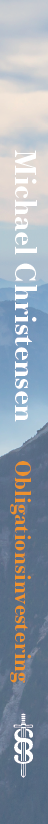 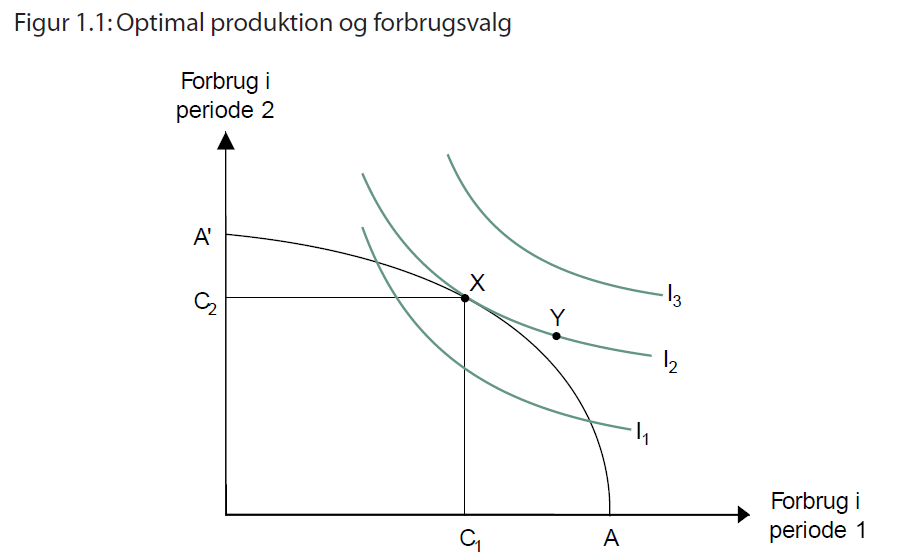 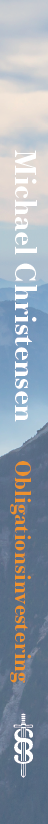 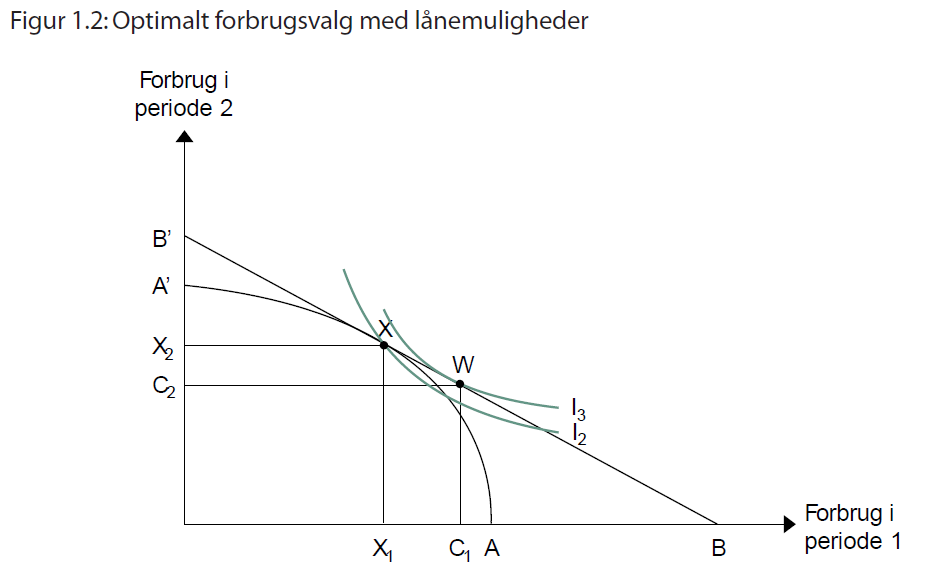 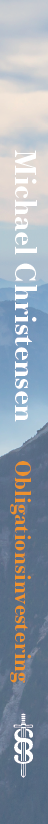 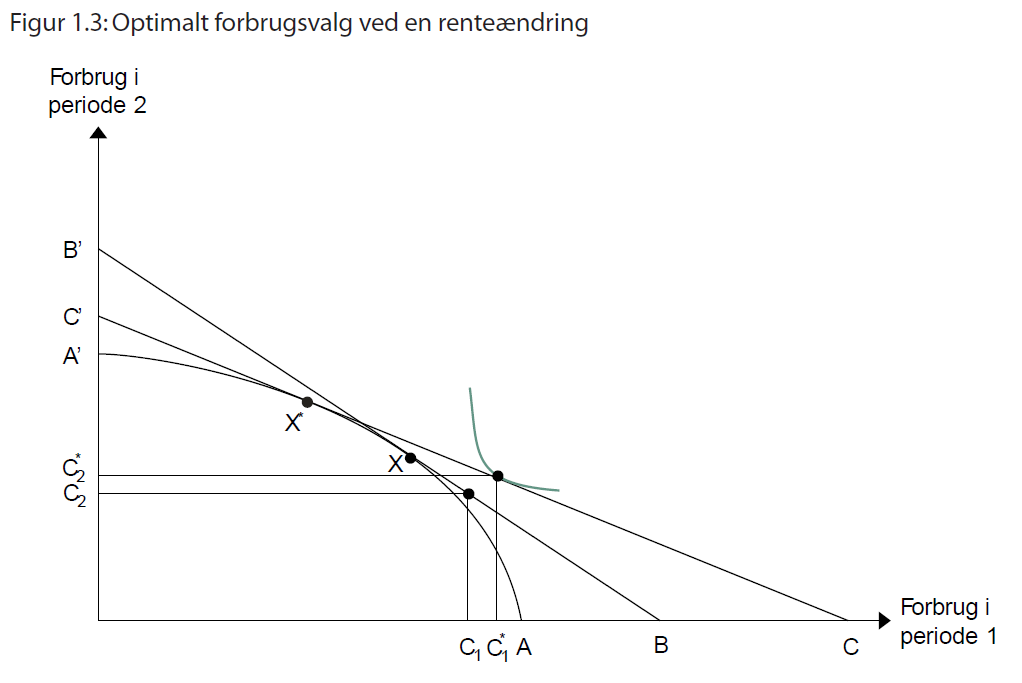 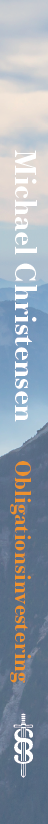 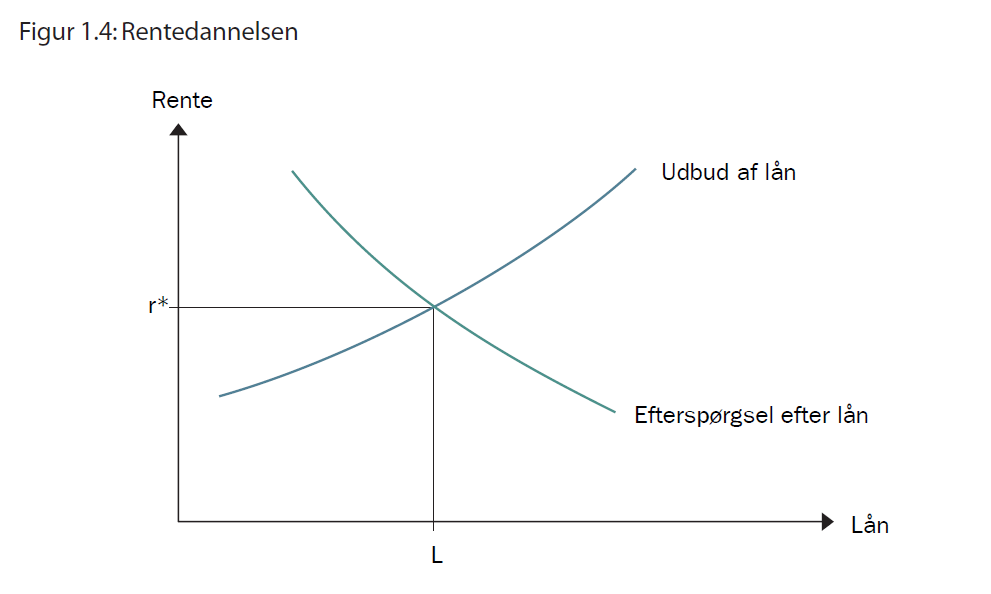 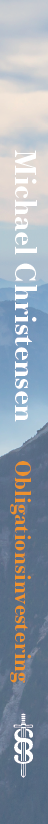 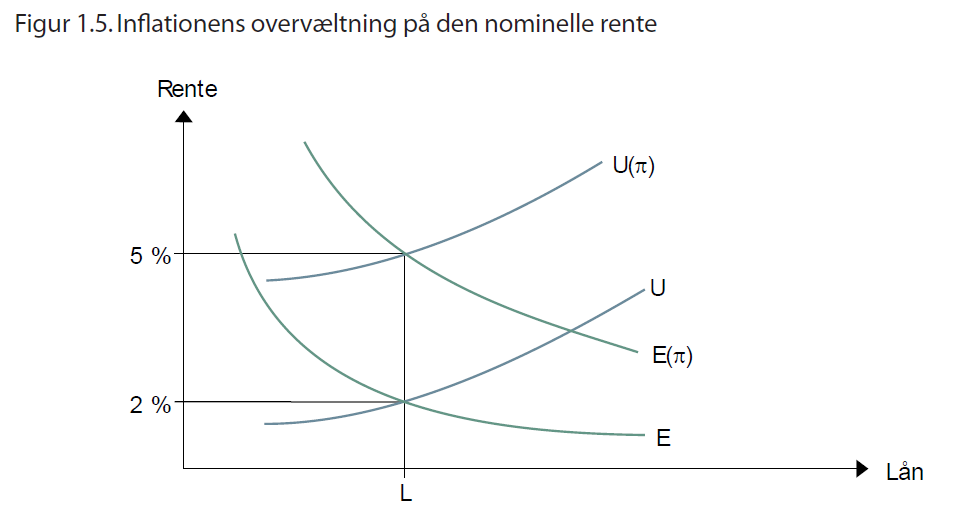 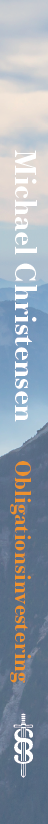 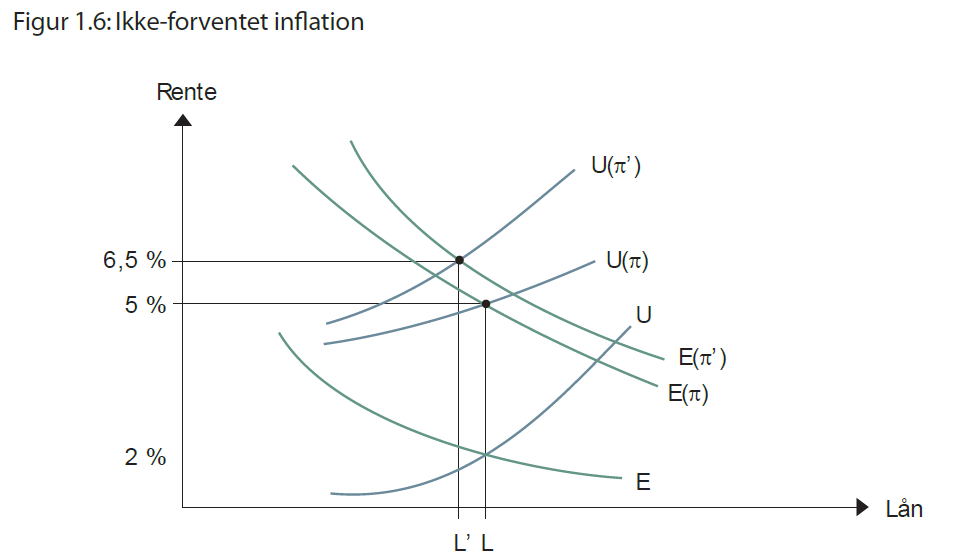 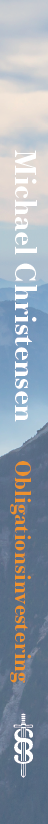 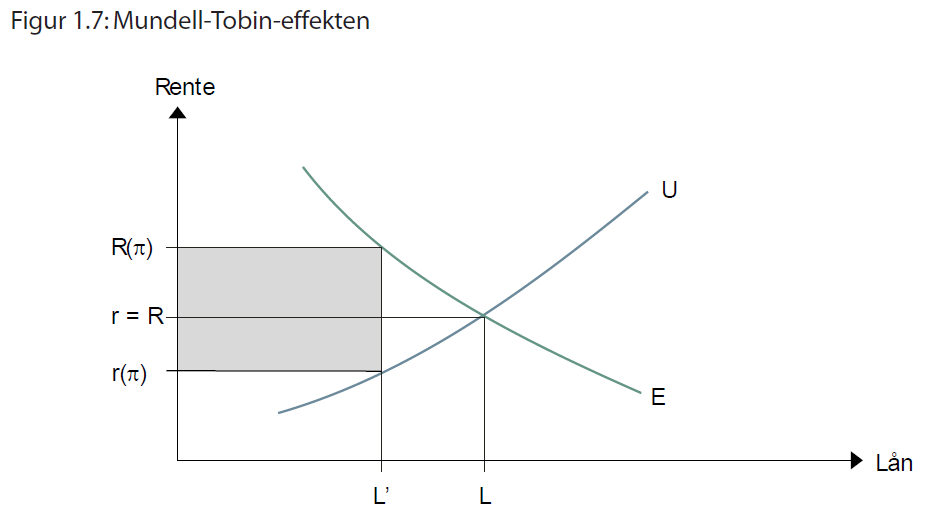 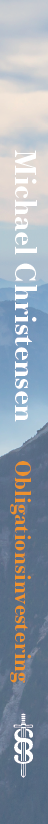 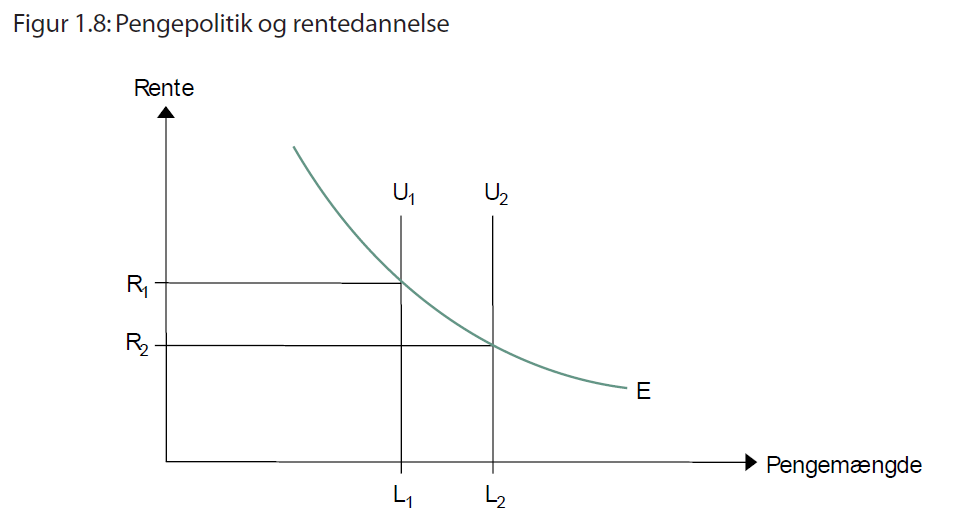 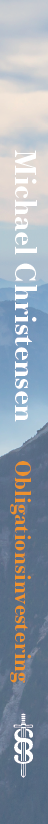 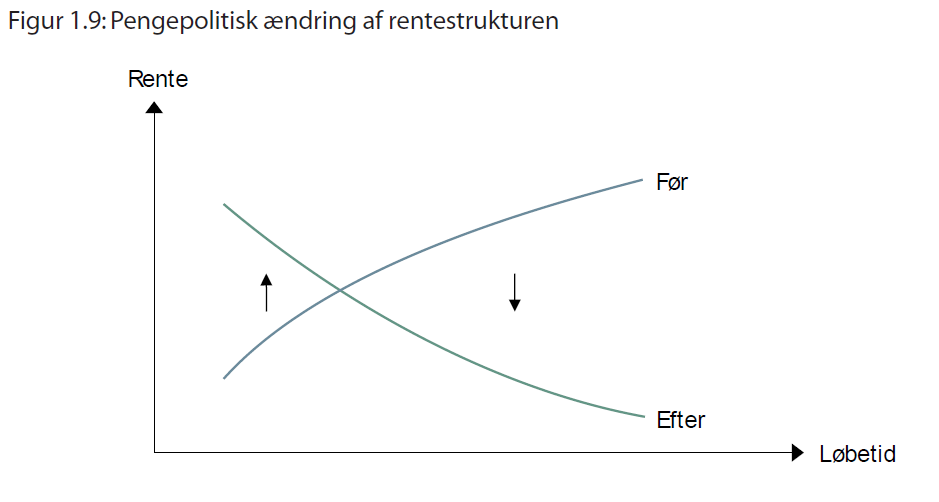 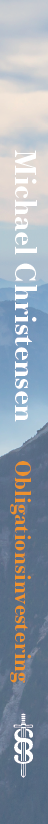 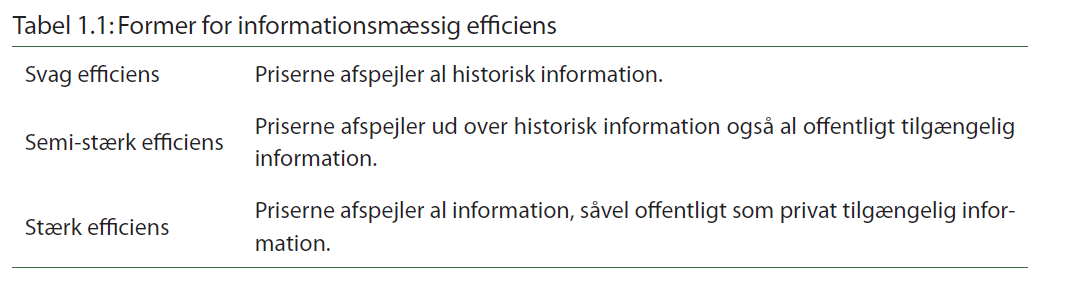 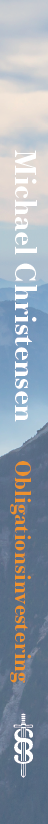 Kapitel 2
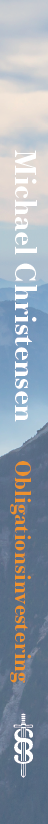 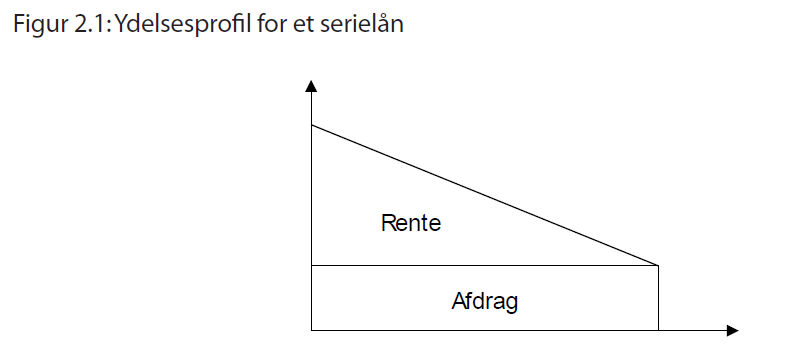 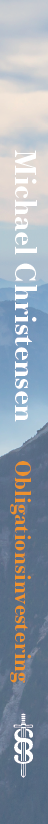 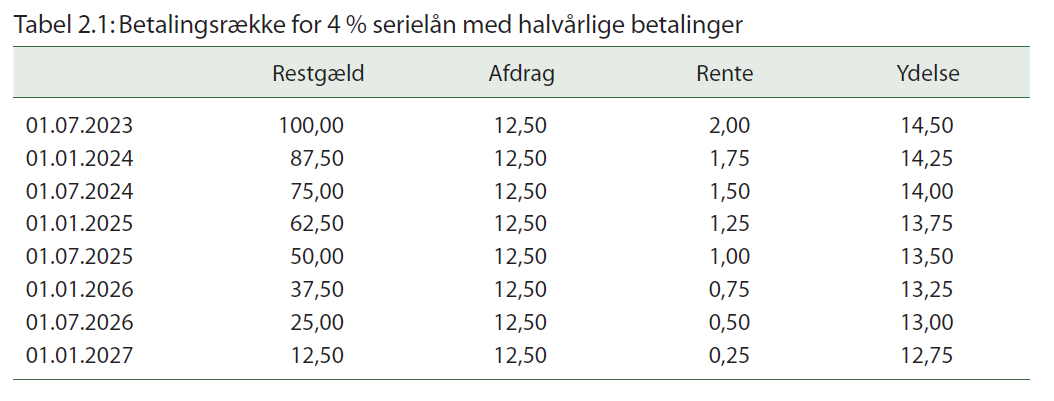 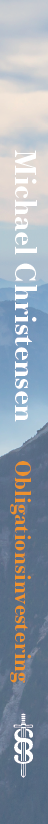 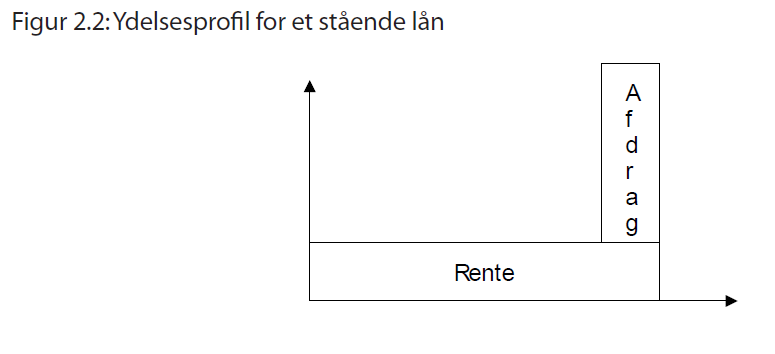 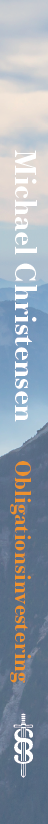 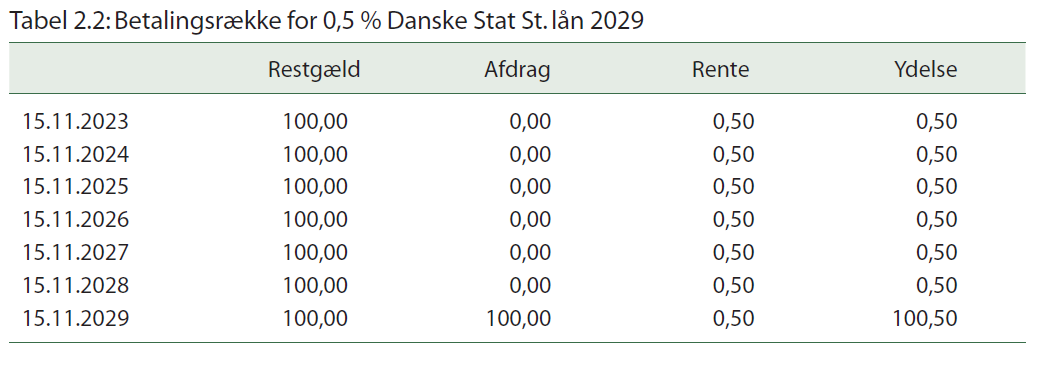 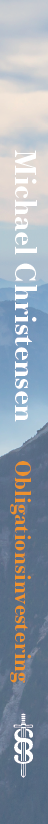 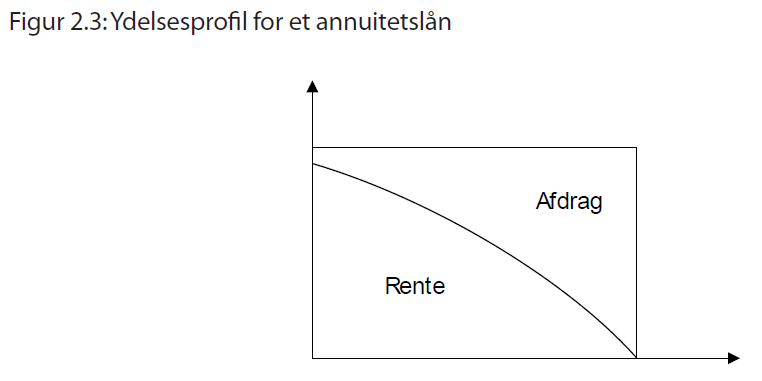 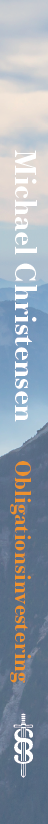 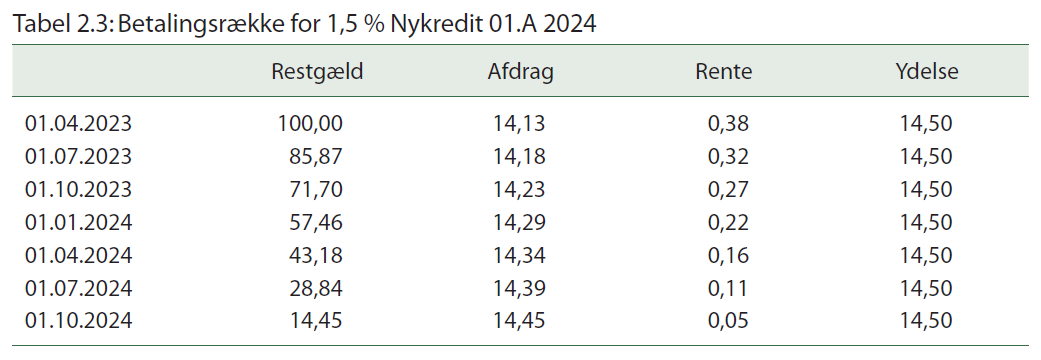 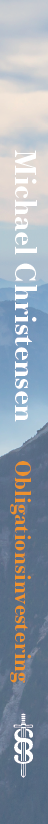 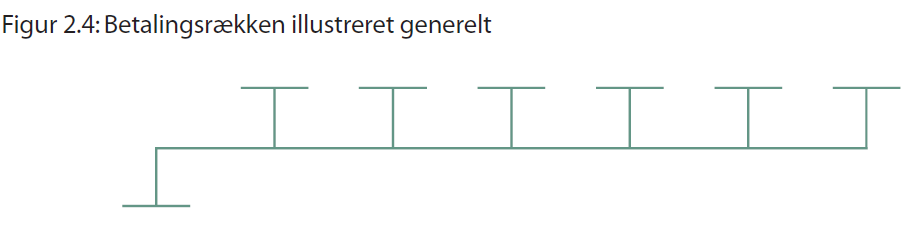 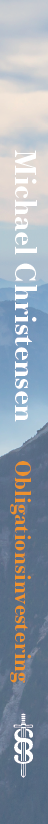 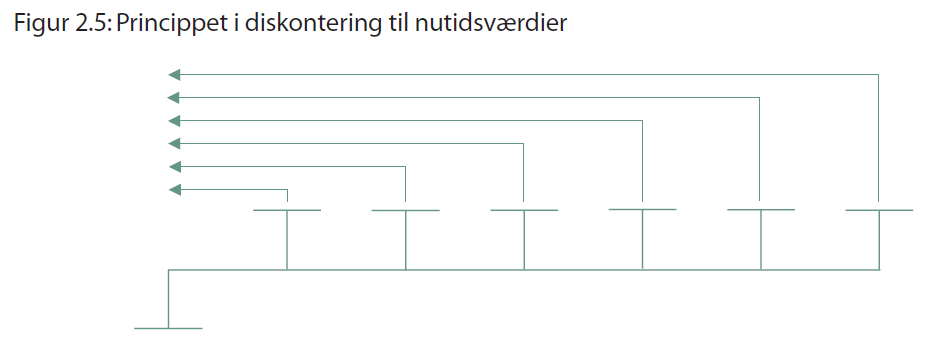 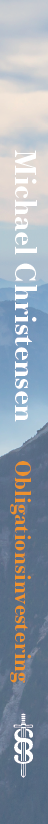 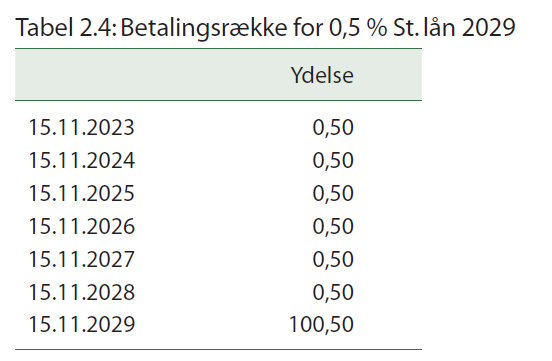 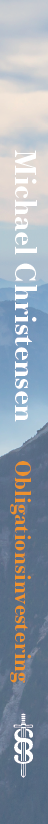 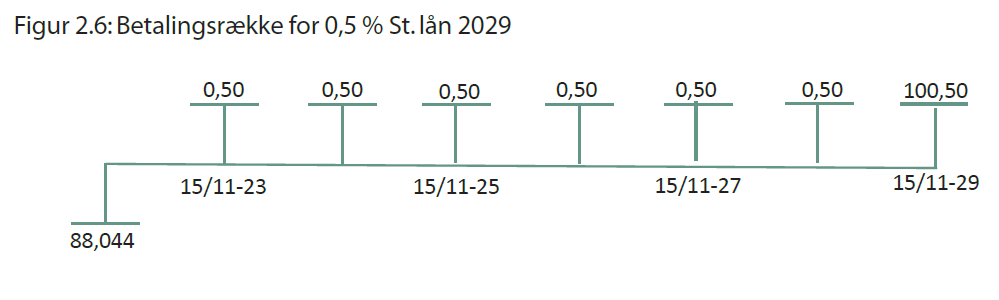 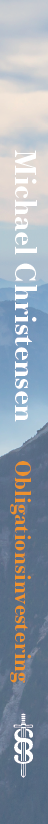 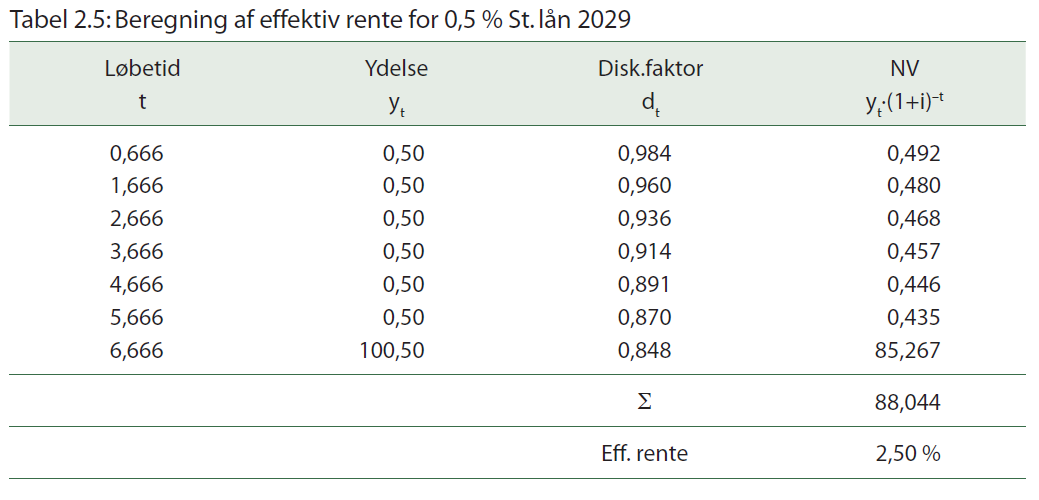 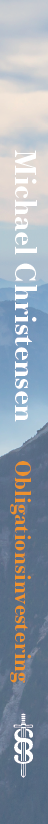 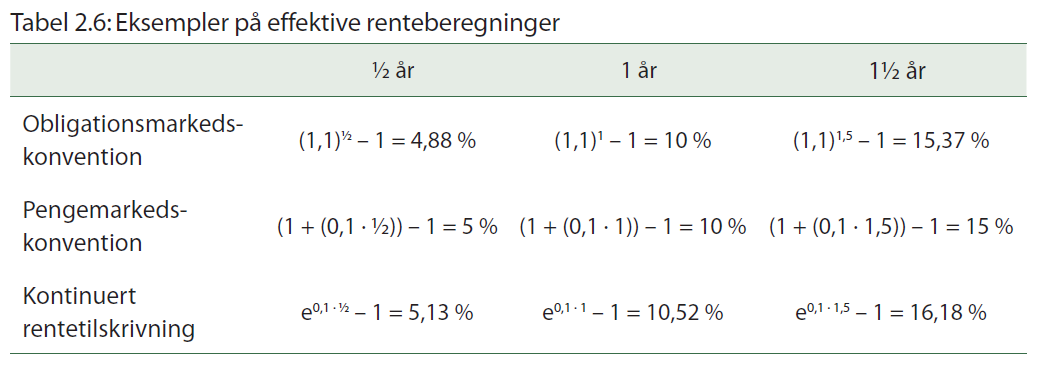 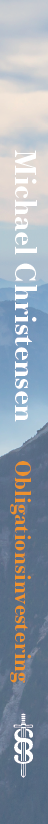 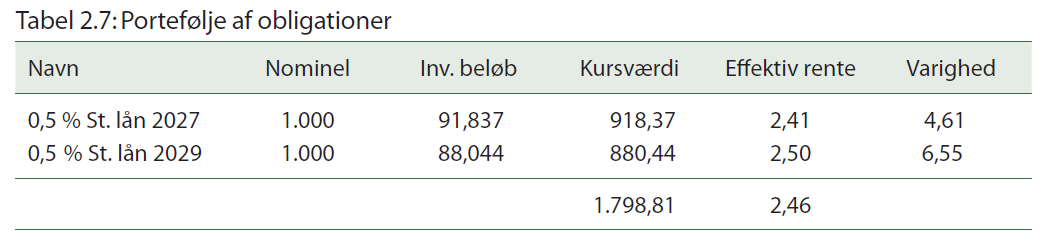 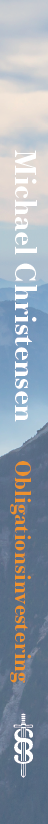 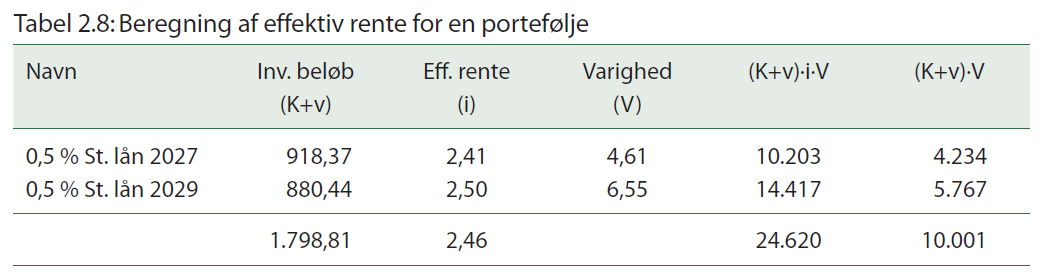 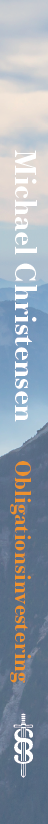 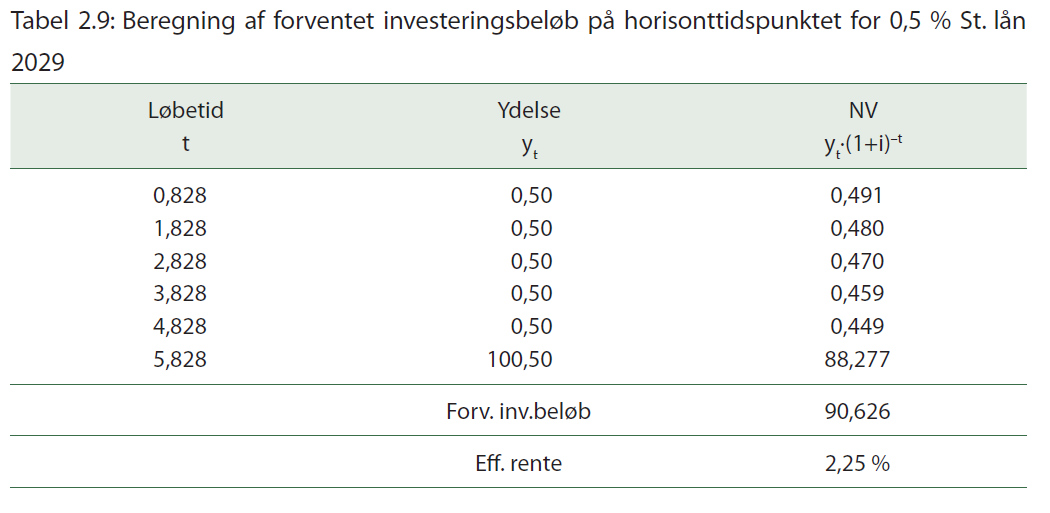 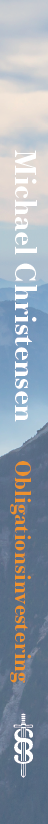 Kapitel 3
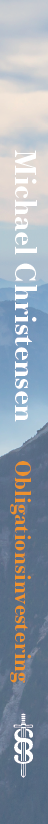 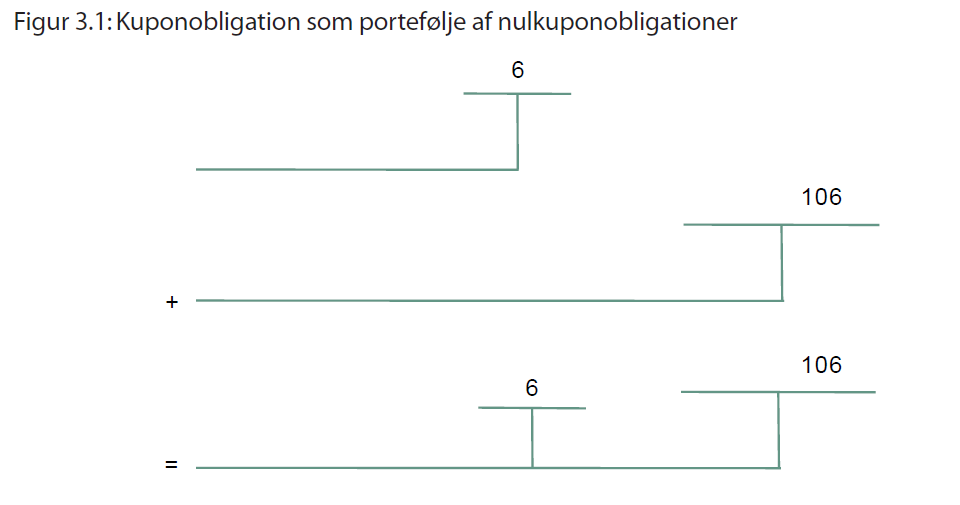 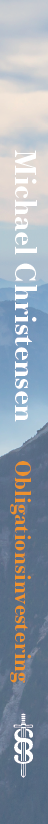 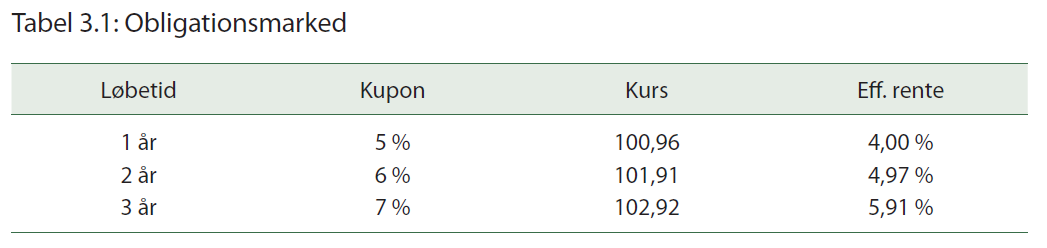 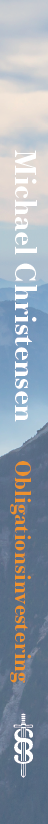 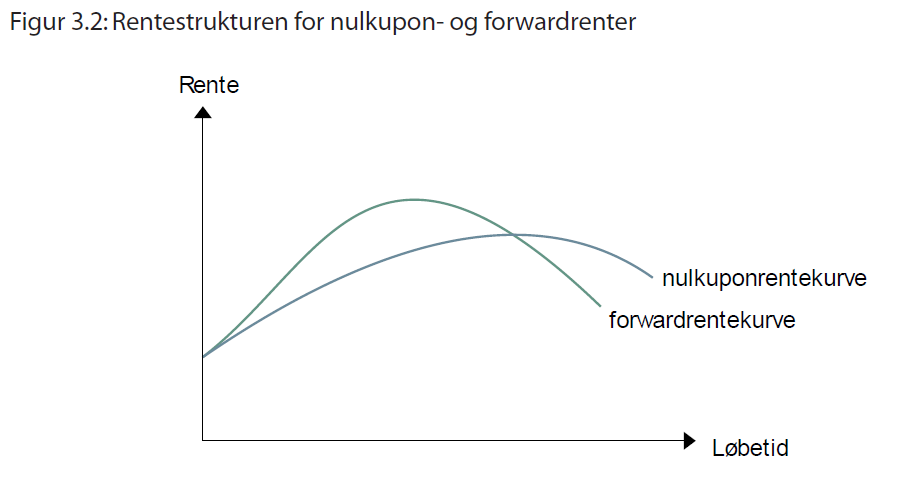 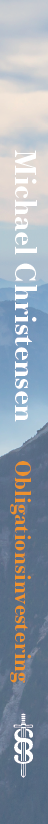 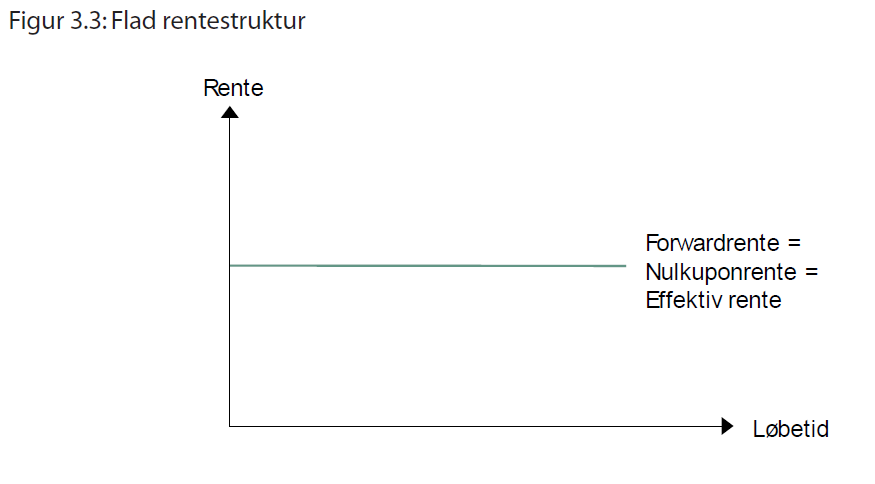 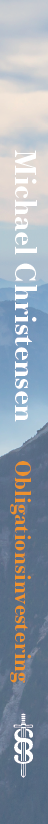 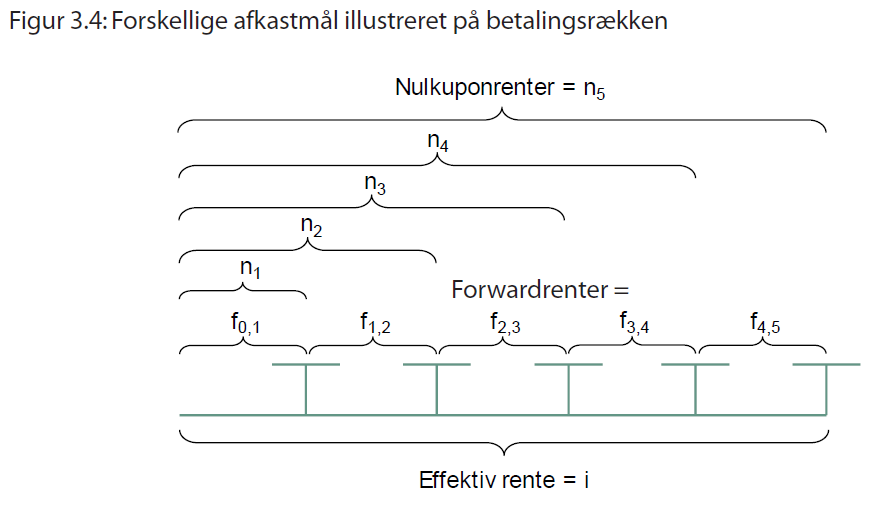 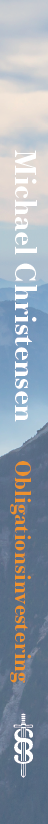 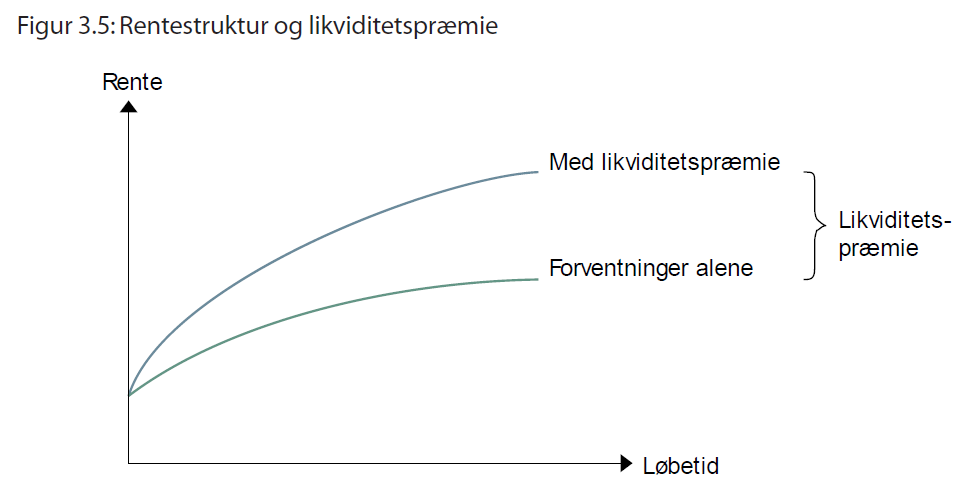 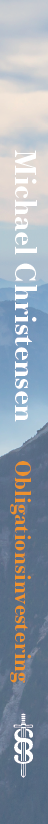 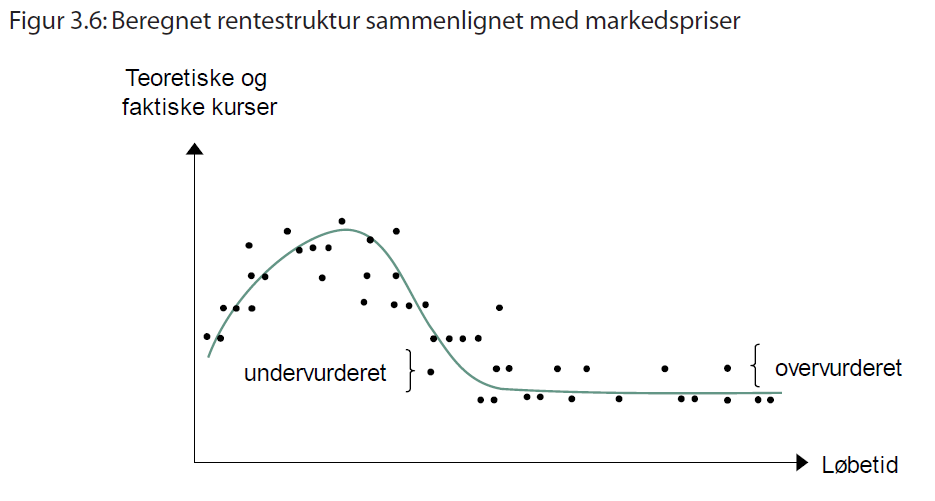 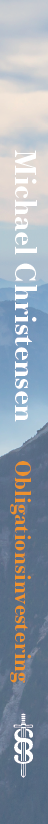 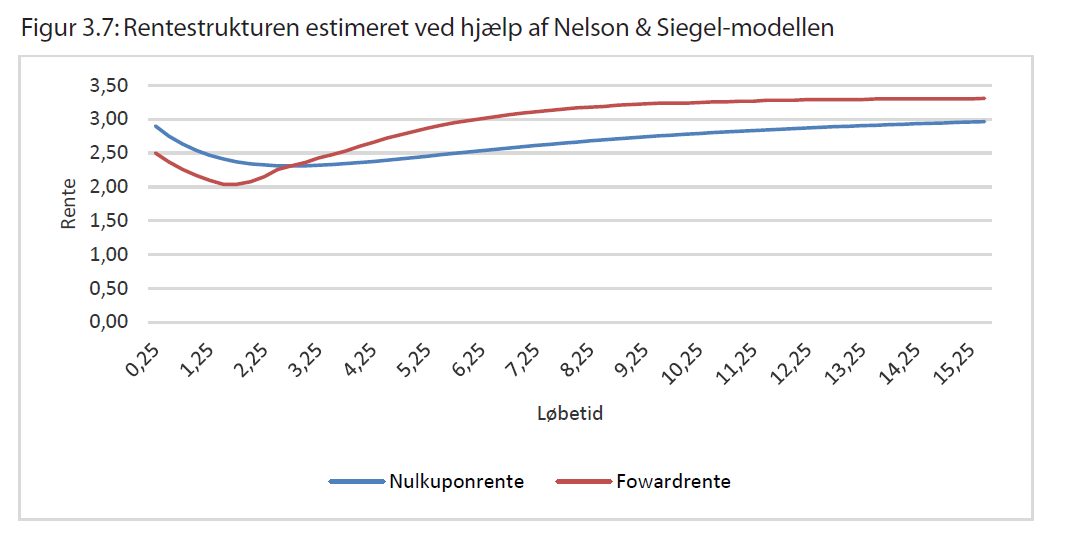 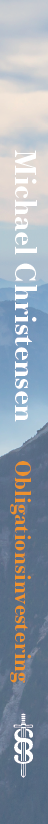 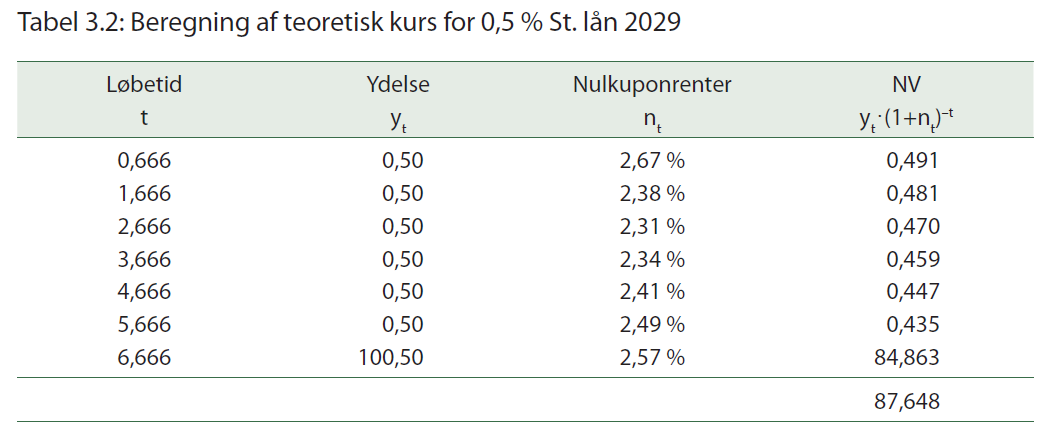 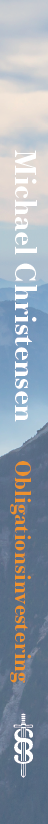 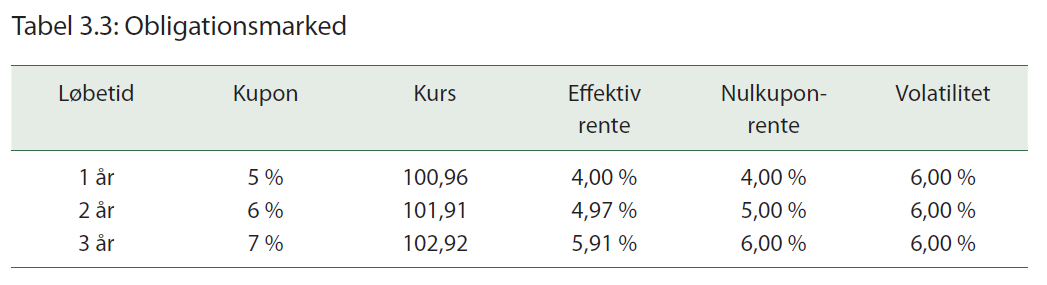 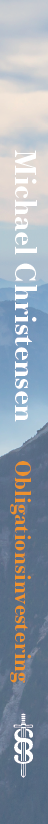 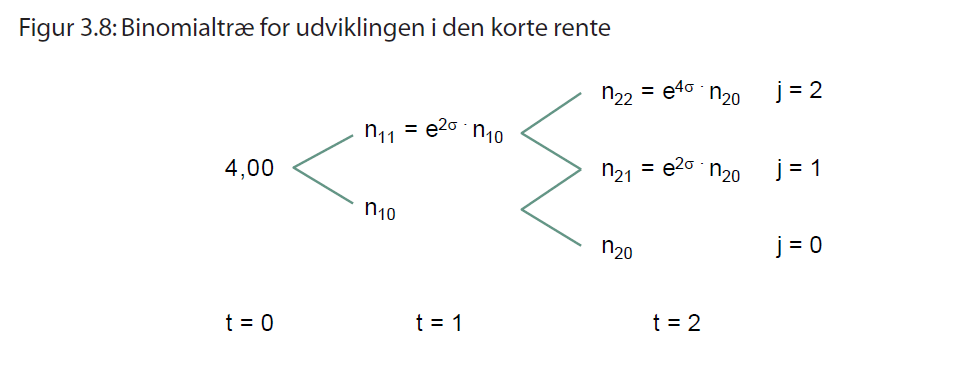 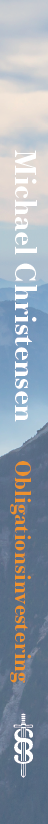 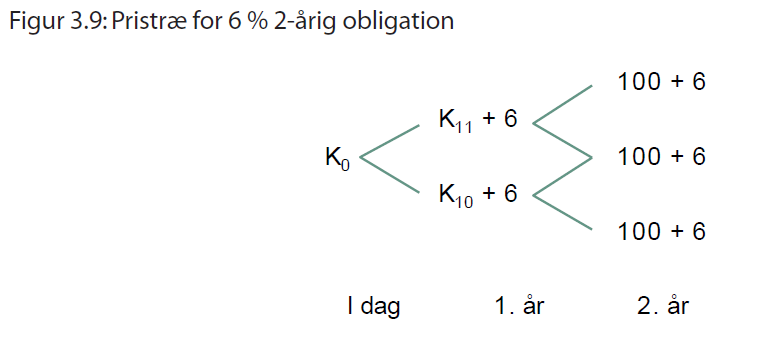 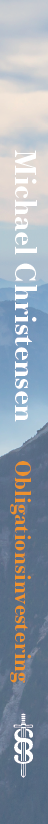 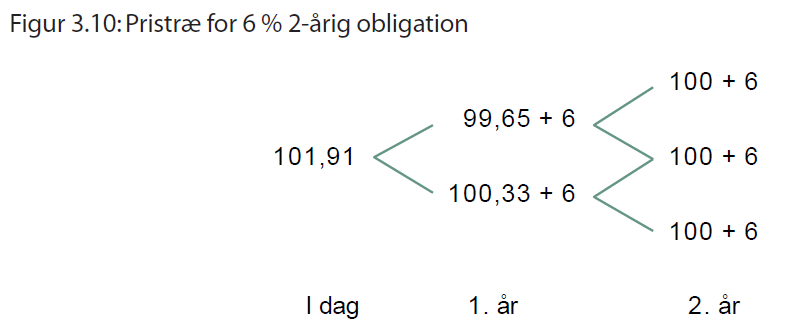 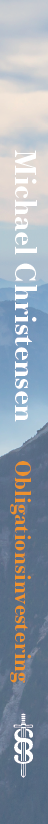 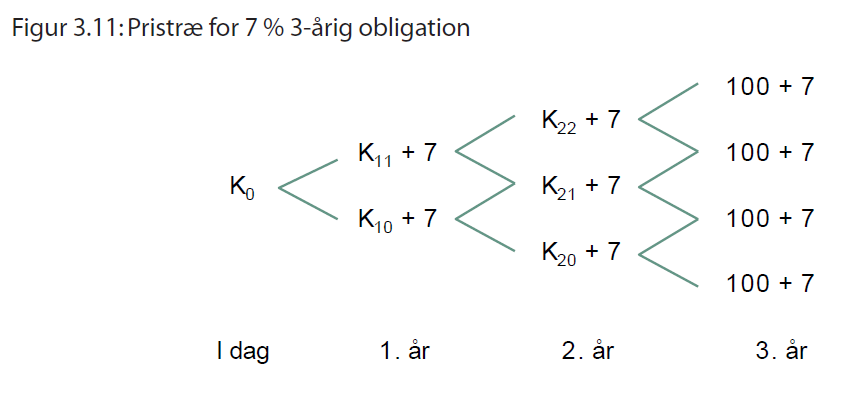 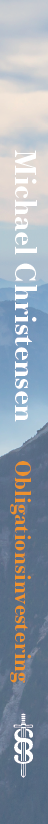 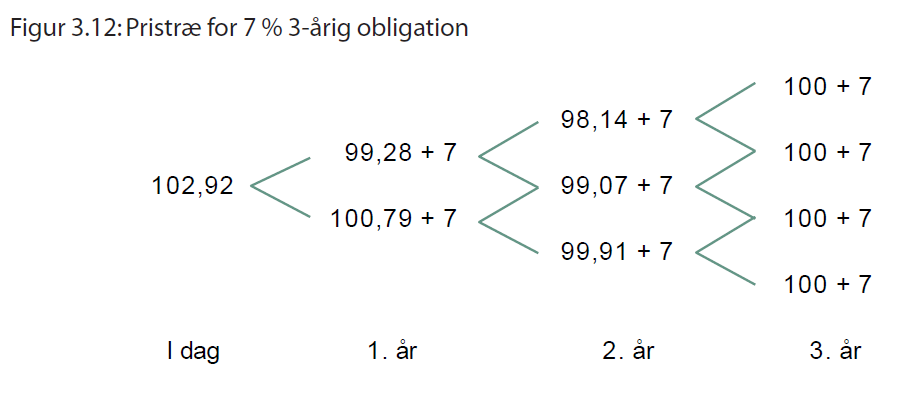 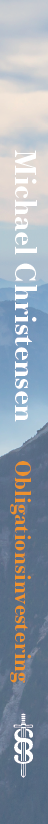 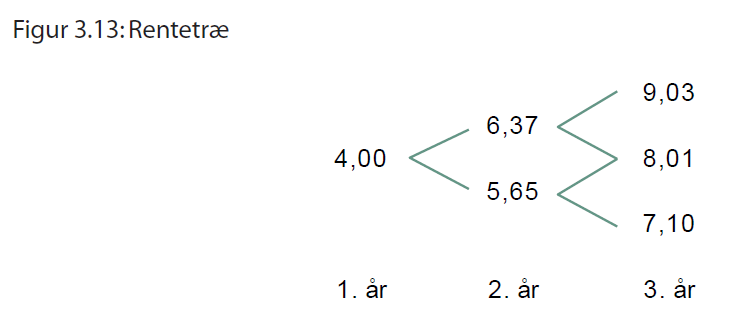 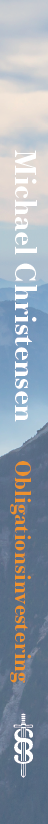 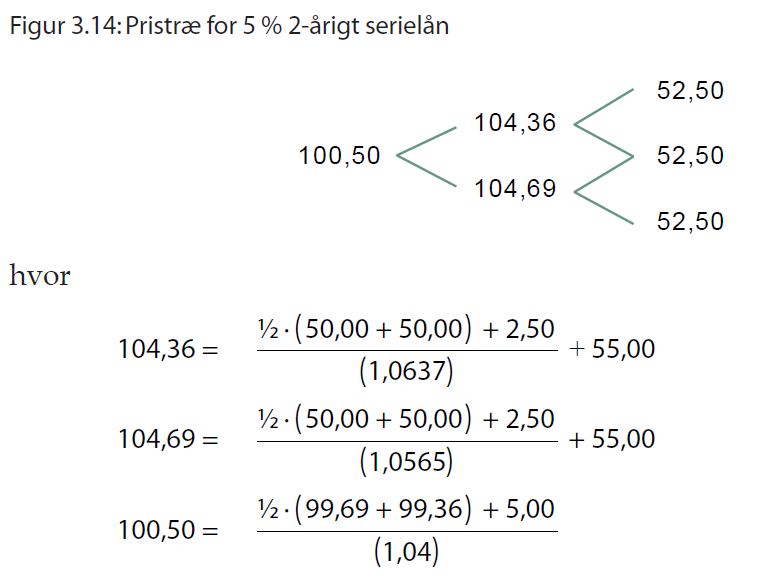 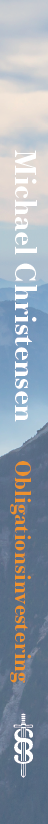 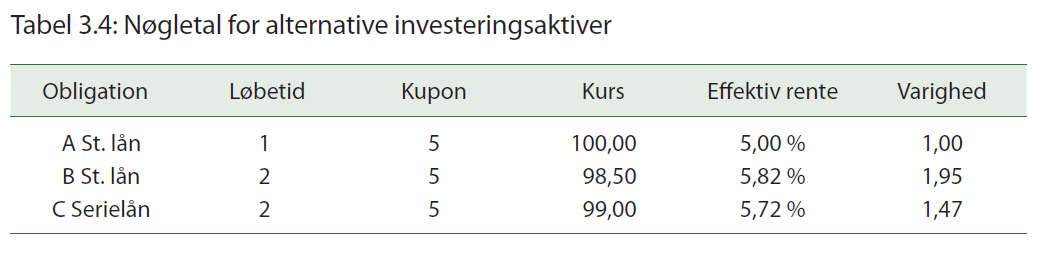 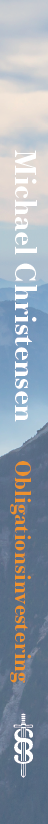 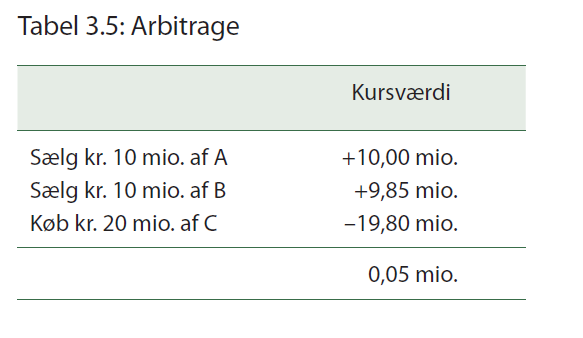 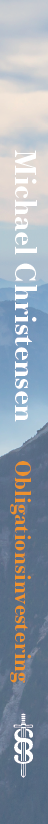 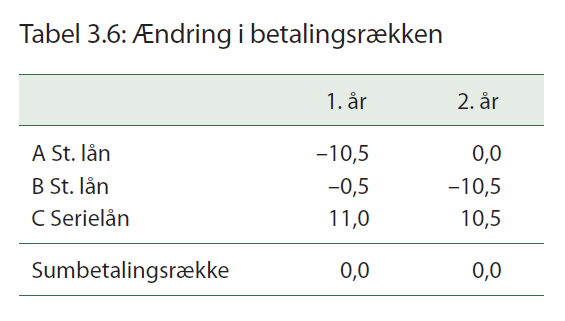 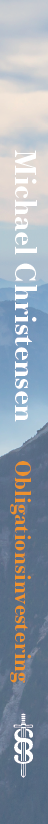 Kapitel 4
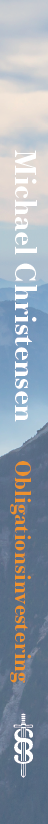 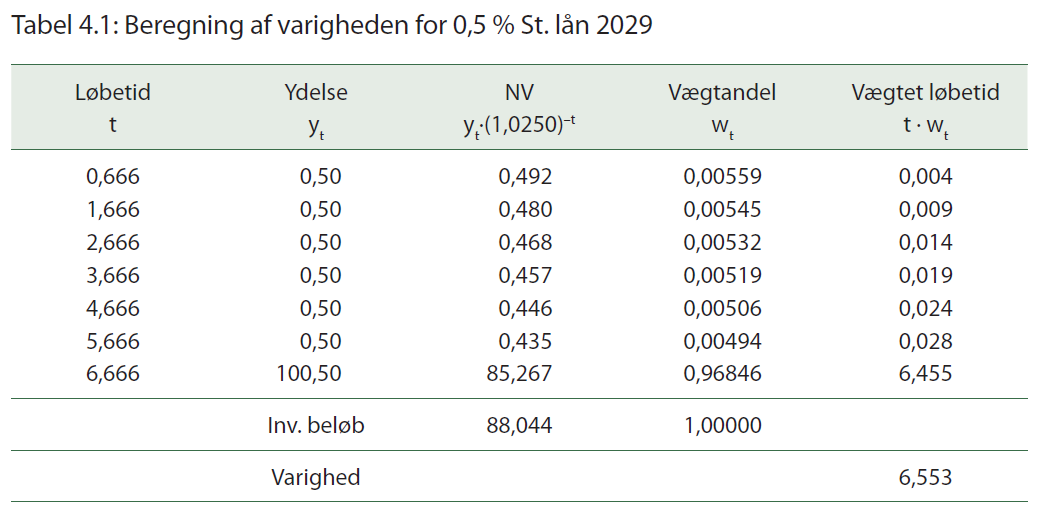 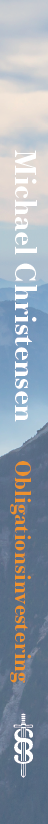 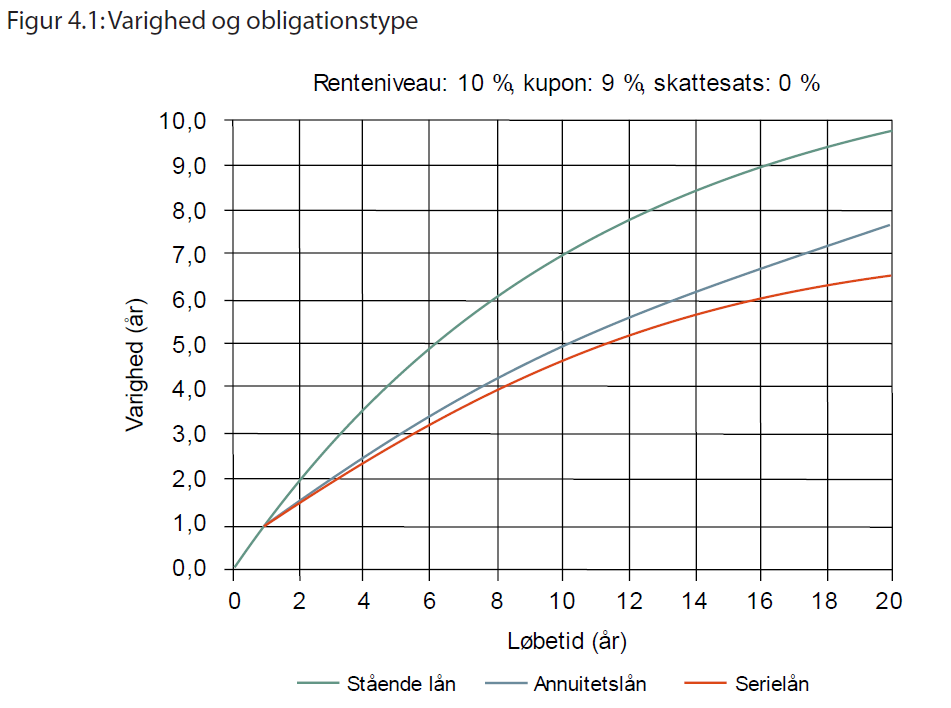 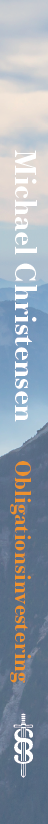 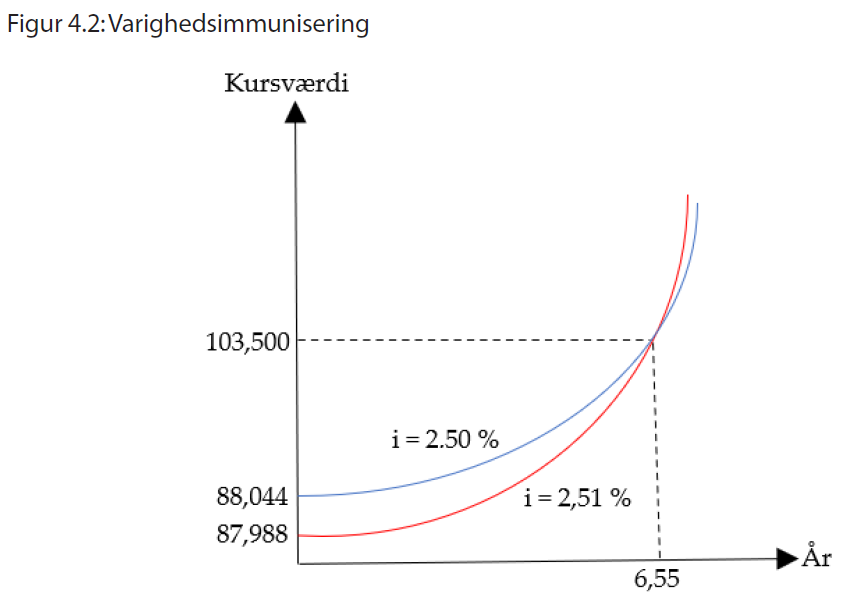 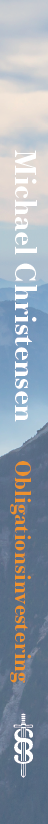 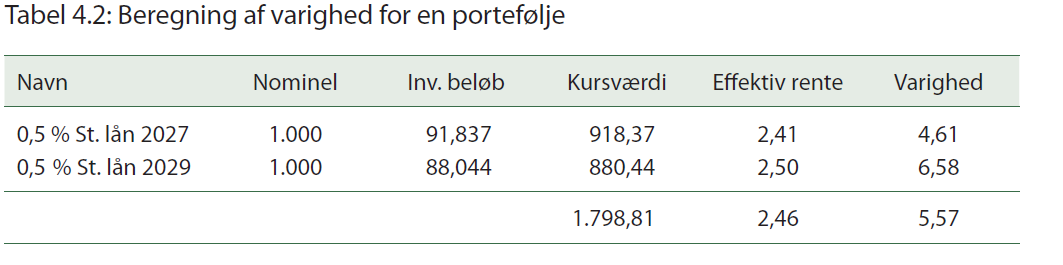 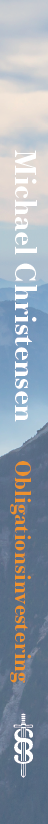 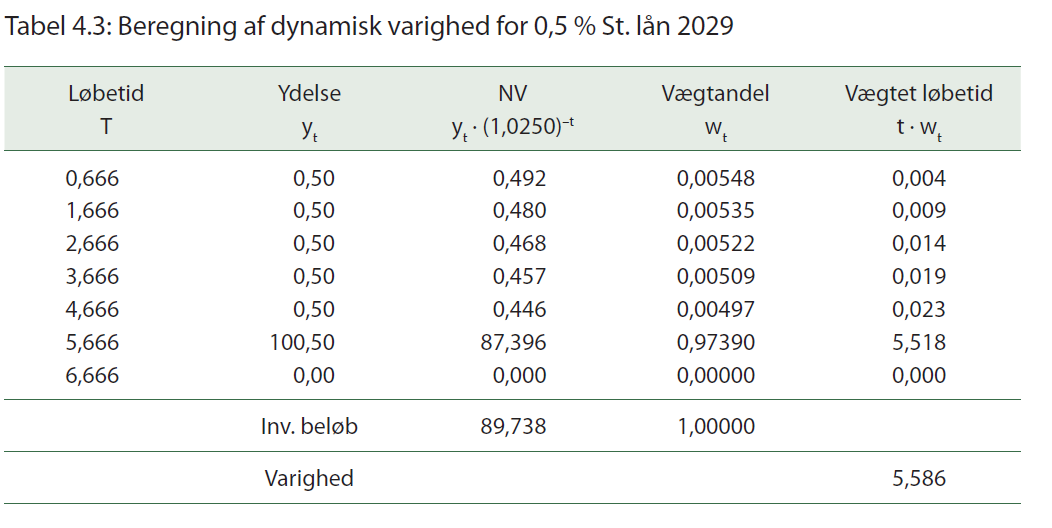 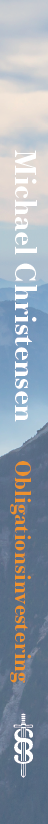 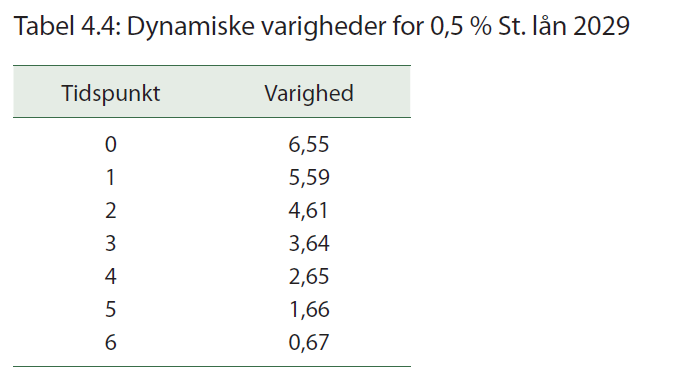 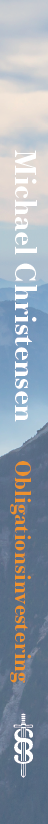 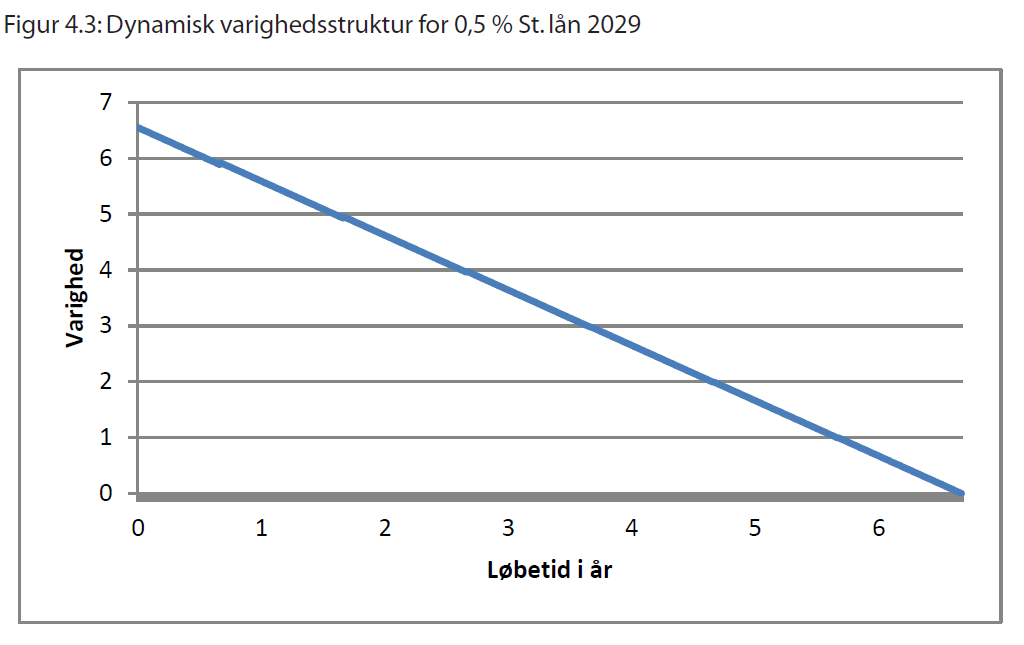 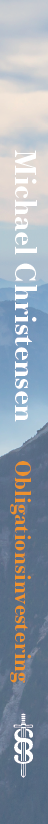 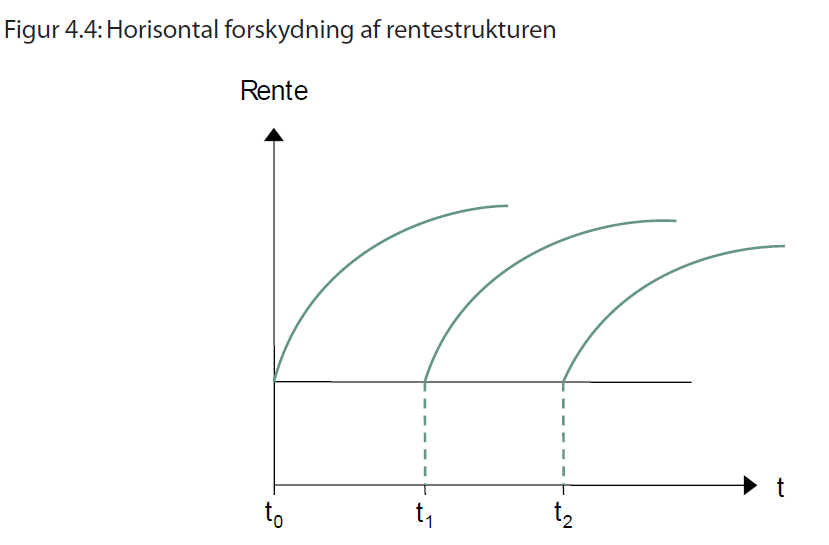 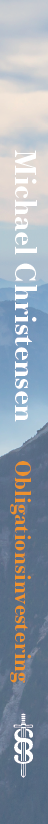 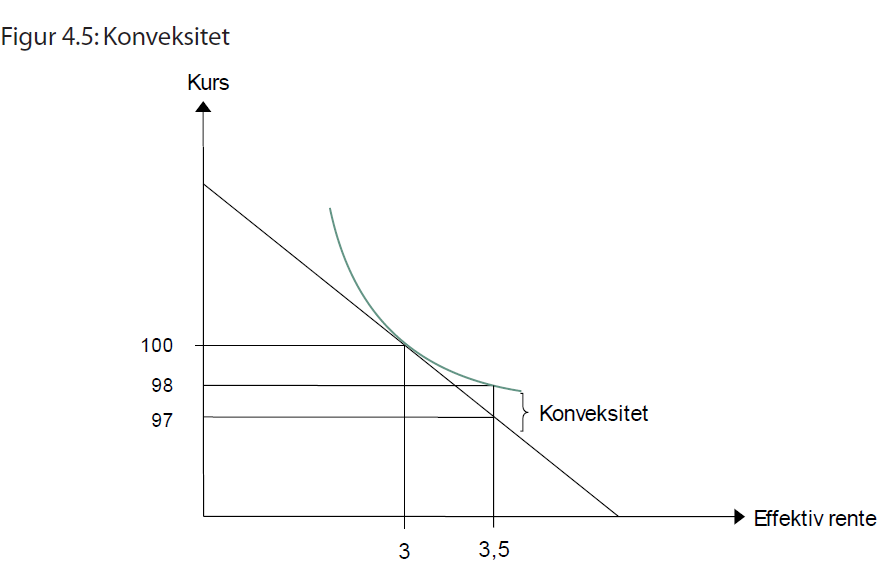 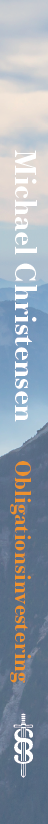 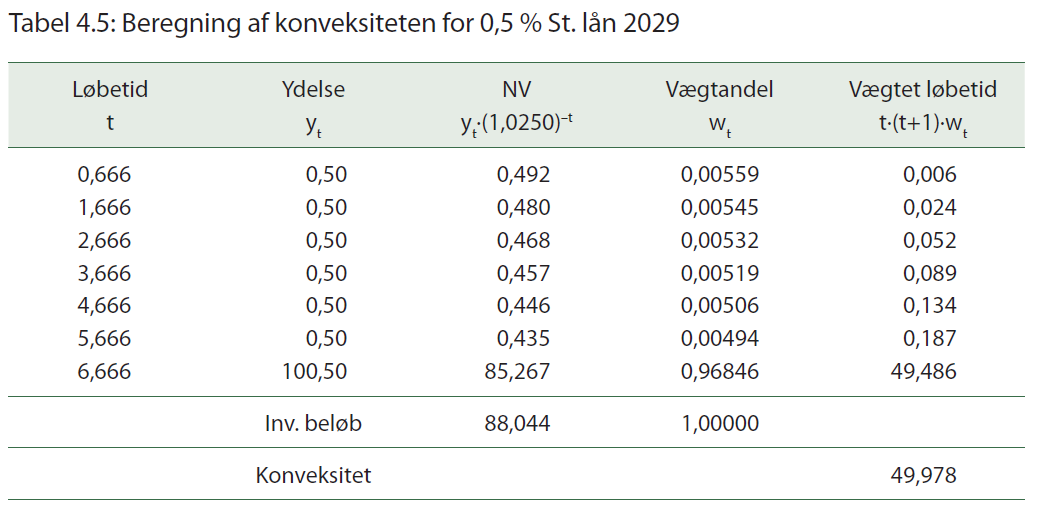 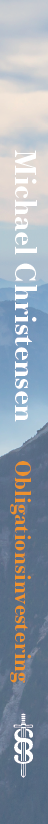 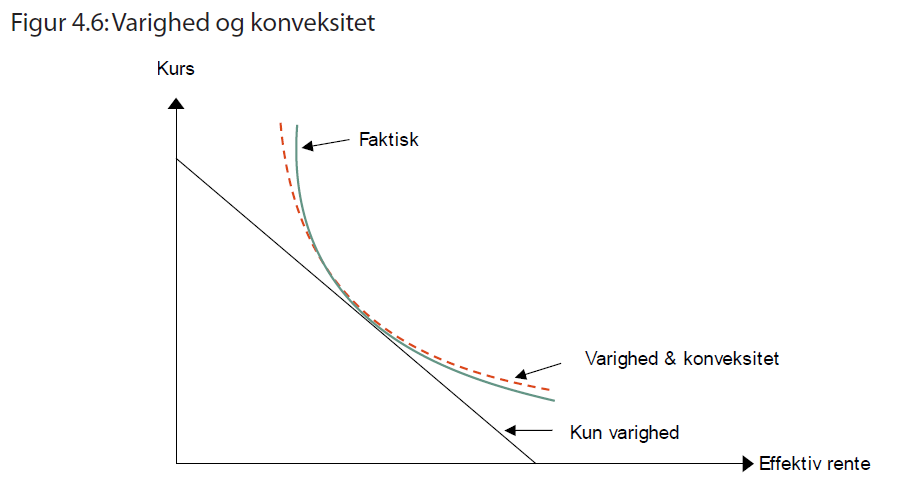 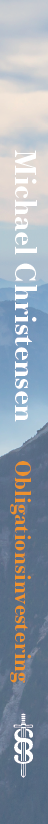 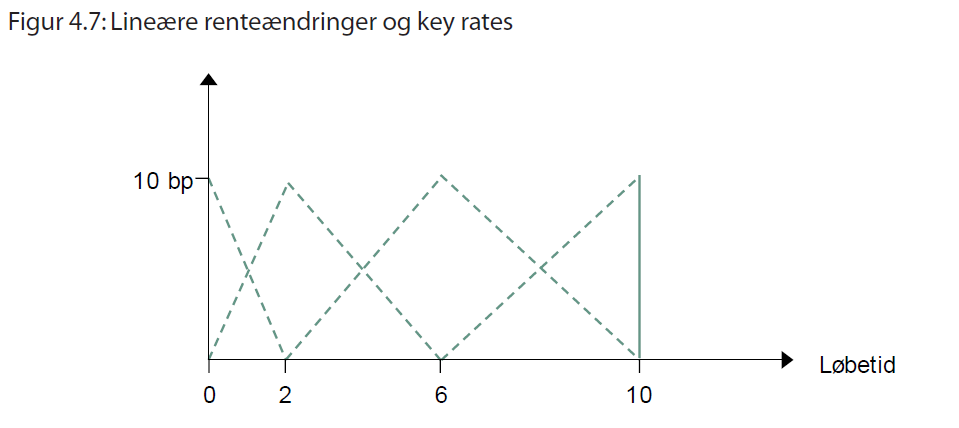 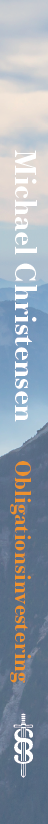 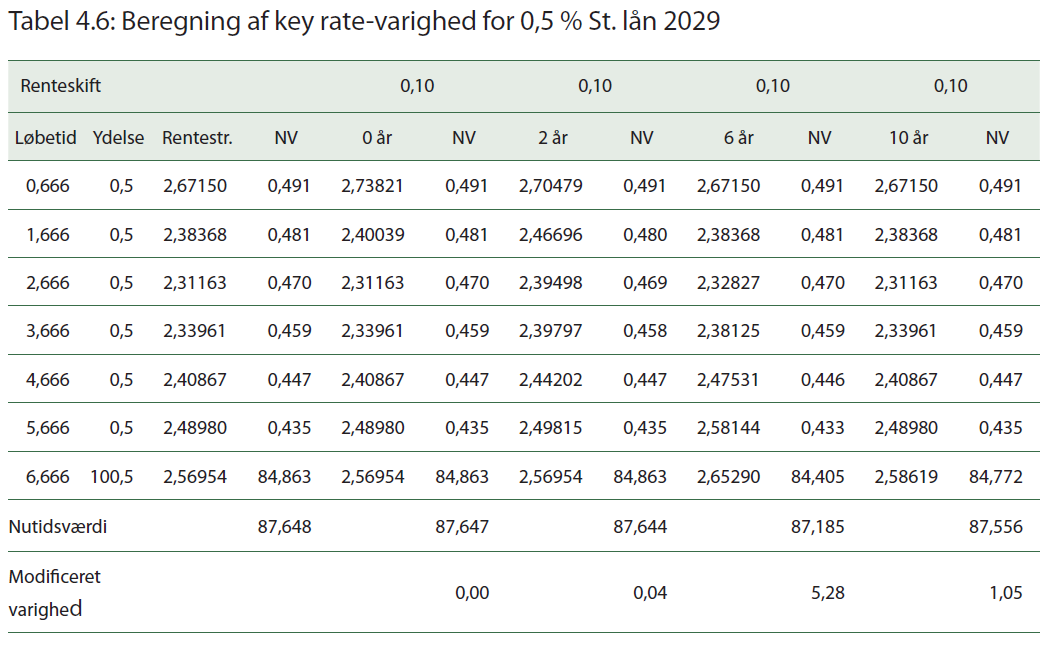 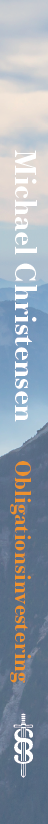 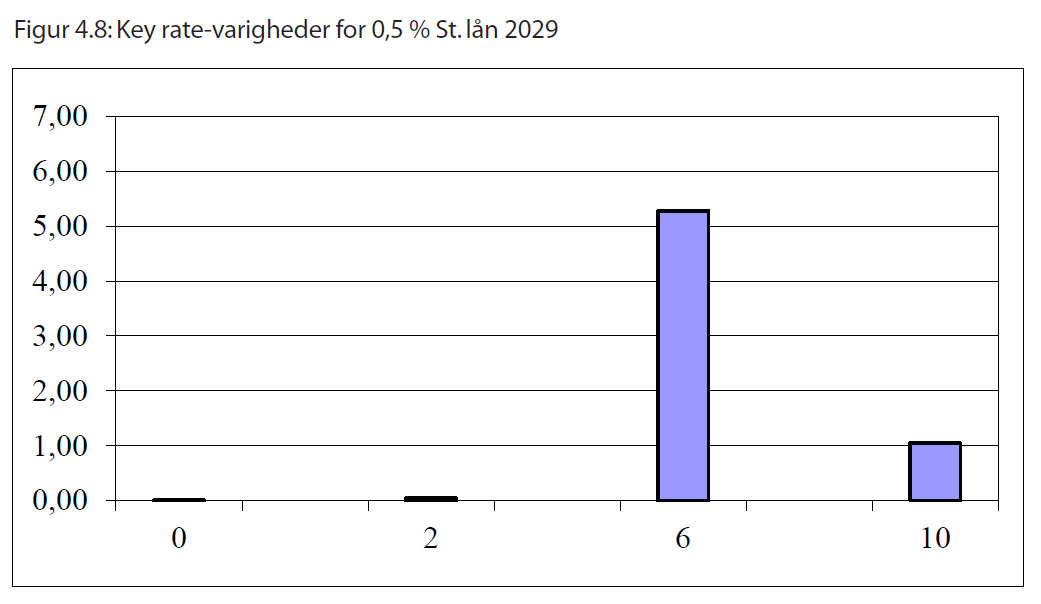 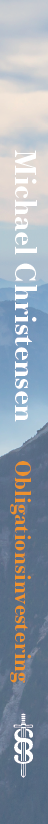 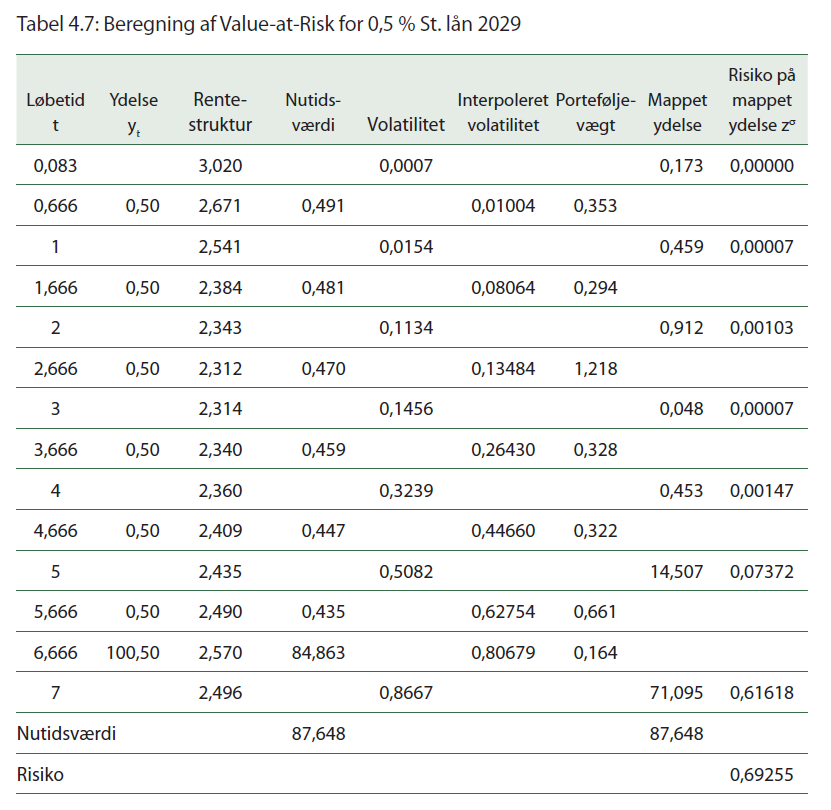 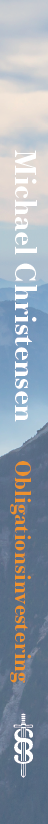 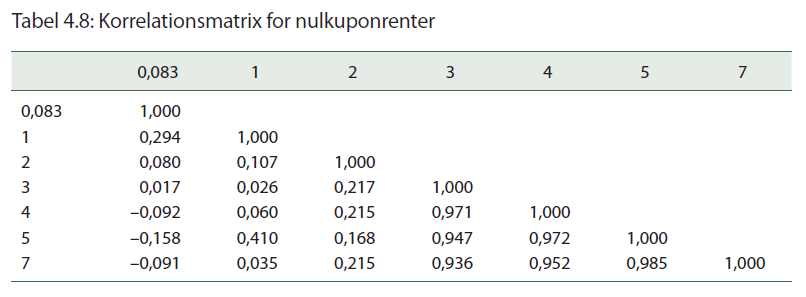